Main title:
subtitle
Author, Author
Department, Minnesota State University Moorhead, 1104 7th Avenue South, Moorhead, MN  56563
Section Title:
Body text
Instructions:

Fill in your presentation ID in the bottom right
Put content in each of the three panels
Feel free to change the layout to 2 panels
Delete these instructions
Evaluate this poster
Presentation ID: FILL THIS IN
Scan the QR Code or go to: 
https://bit.ly/sac2025-eval
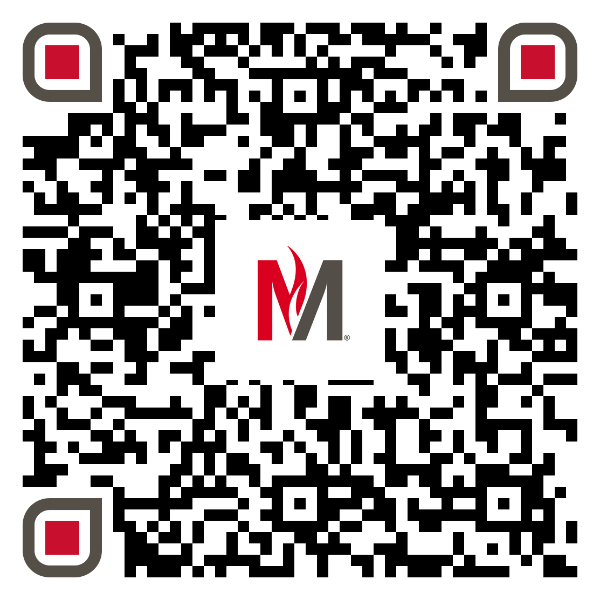